EYFS phonics
Focus sounds: ck, e, u, r
ck
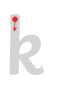 use your finger to write a ‘c’ and ‘k’ in the air, then practise with your pencil.
https://www.bbc.co.uk/bitesize/topics/zf2yf4j/articles/z6wxmfr 
Can you read these words? Spot the ‘ck’ sound.
s a ck   sack
d u ck   duck
p i ck   pick
E e – use your finger to write an ‘e’ in the air, then practise with your pencil.
https://www.youtube.com/watch?v=4TmOJh3W90w 
e, e, e… egg      e, e, e… elephant       e, e, e… envelope
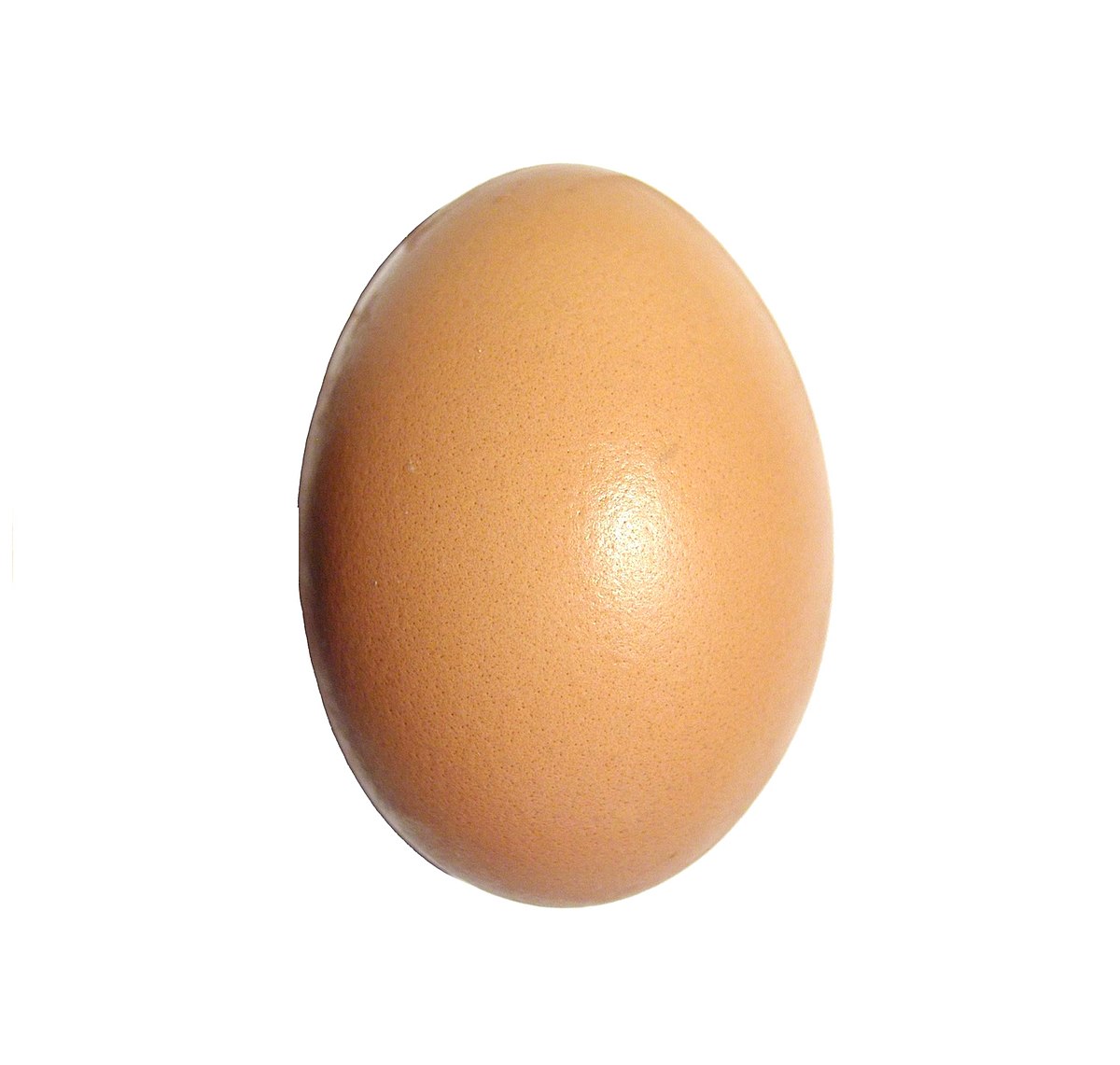 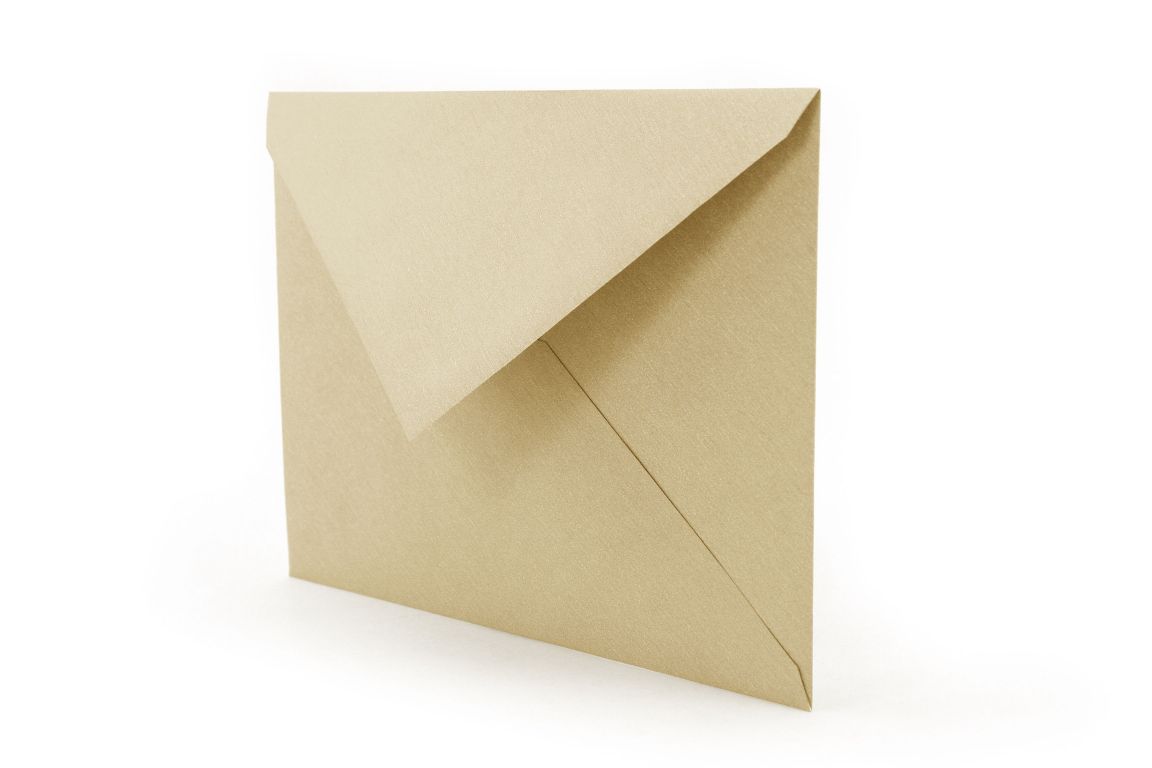 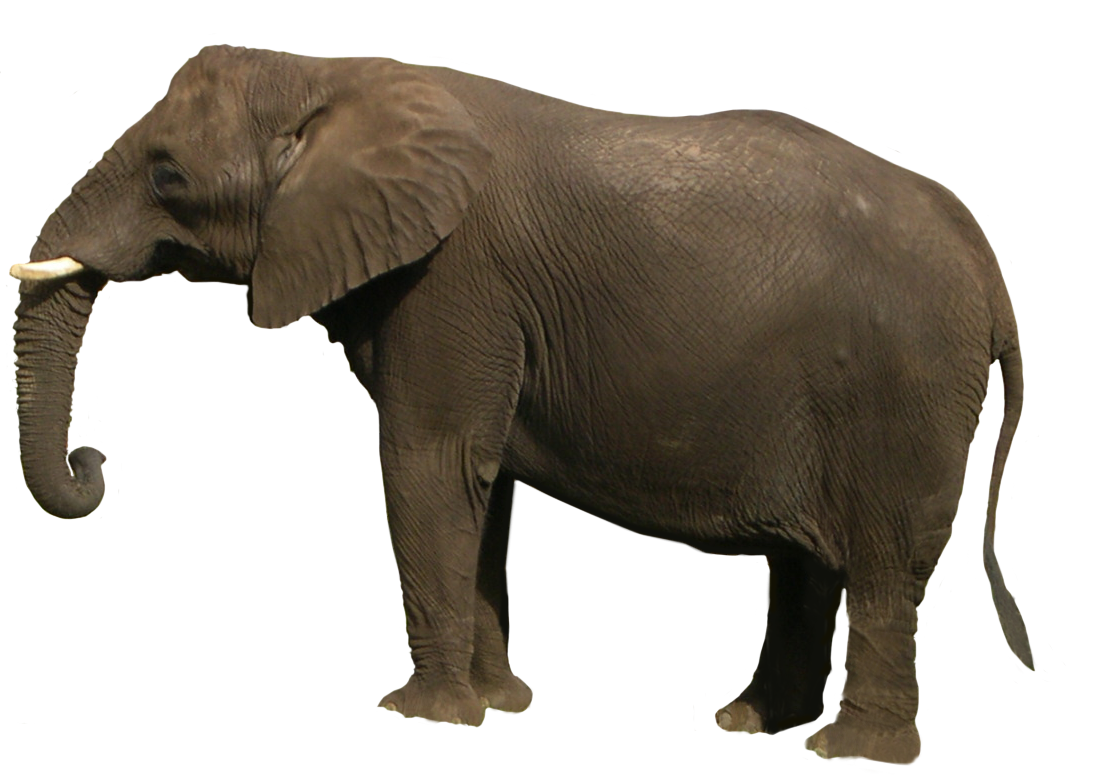 Go on a spy walk, what ‘e’ items can you spot?
U u – use your finger to write an ‘u’ in the air, then practise with your pencil.
https://www.youtube.com/watch?v=SVVInKjziV4 
Can you hear the ‘u’ in these objects? Name each item together emphasising the ‘u’ sound.
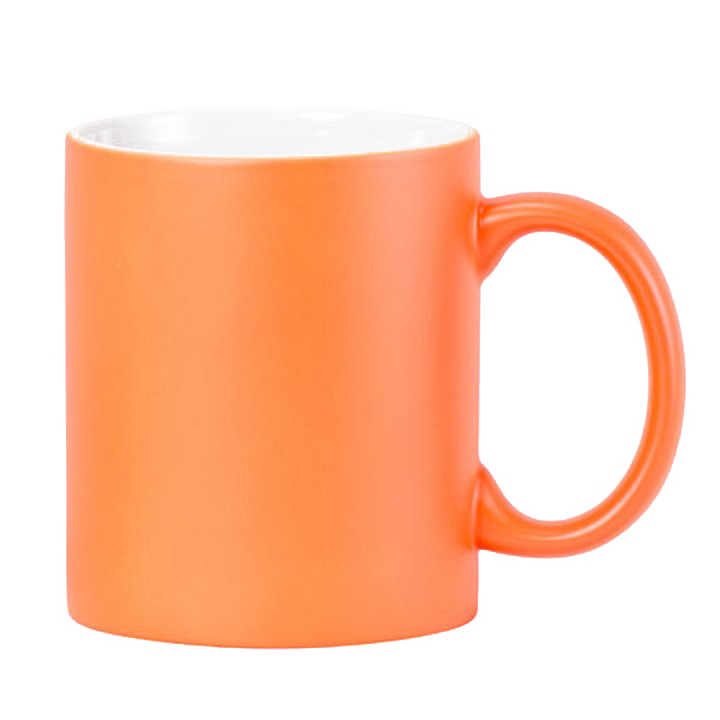 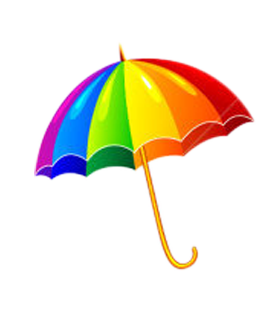 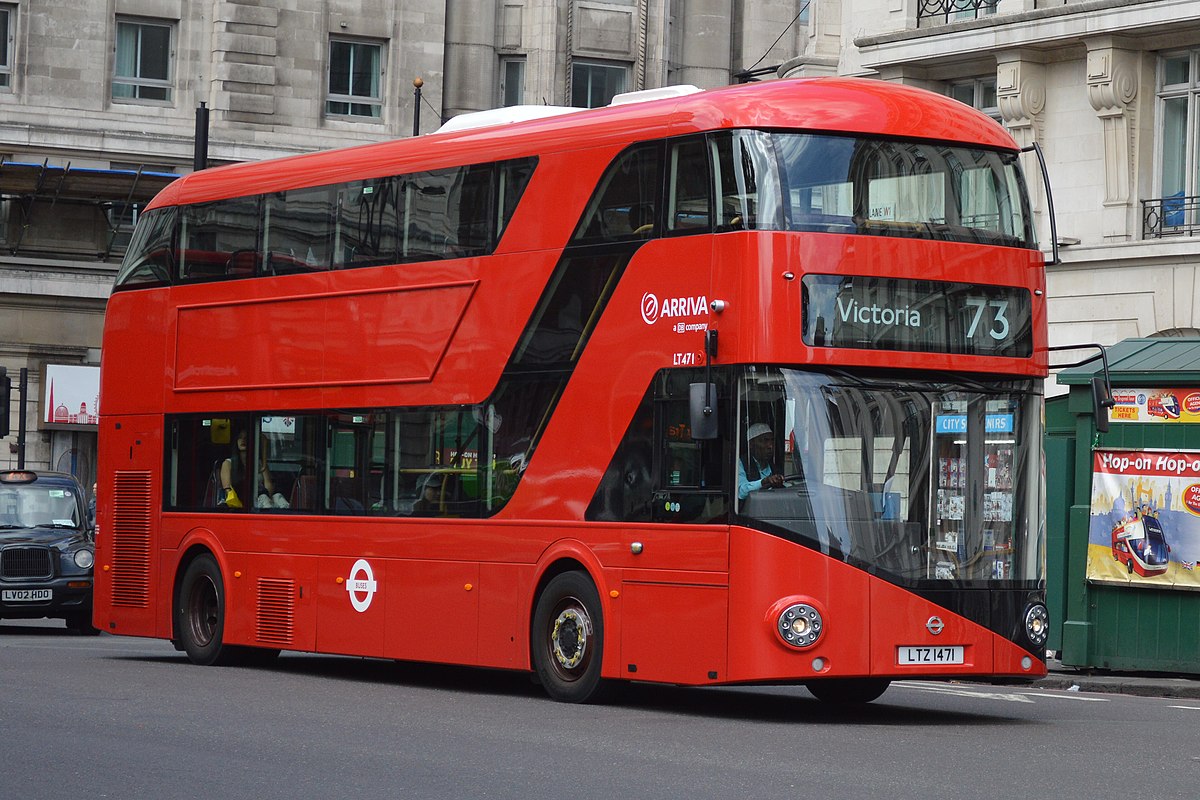 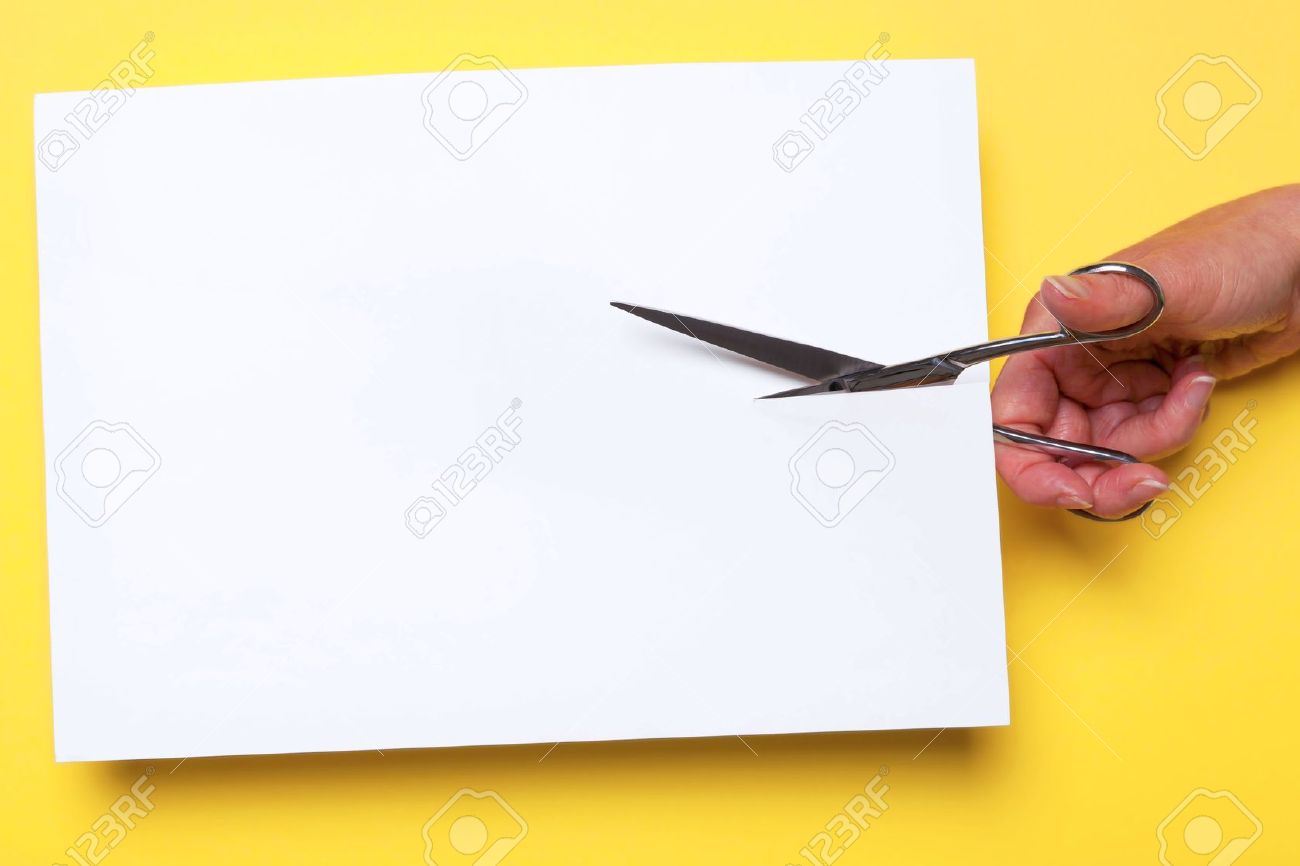 s u n   sun
d u ck  duck
R r – use your finger to write a ‘r’ in the air, then practise with your pencil.
https://www.bbc.co.uk/bitesize/topics/zf2yf4j/articles/zfxsnrd 
Can you hear the ‘r’ at the beginning of these objects? Name each item together emphasising the ‘r’ sound.
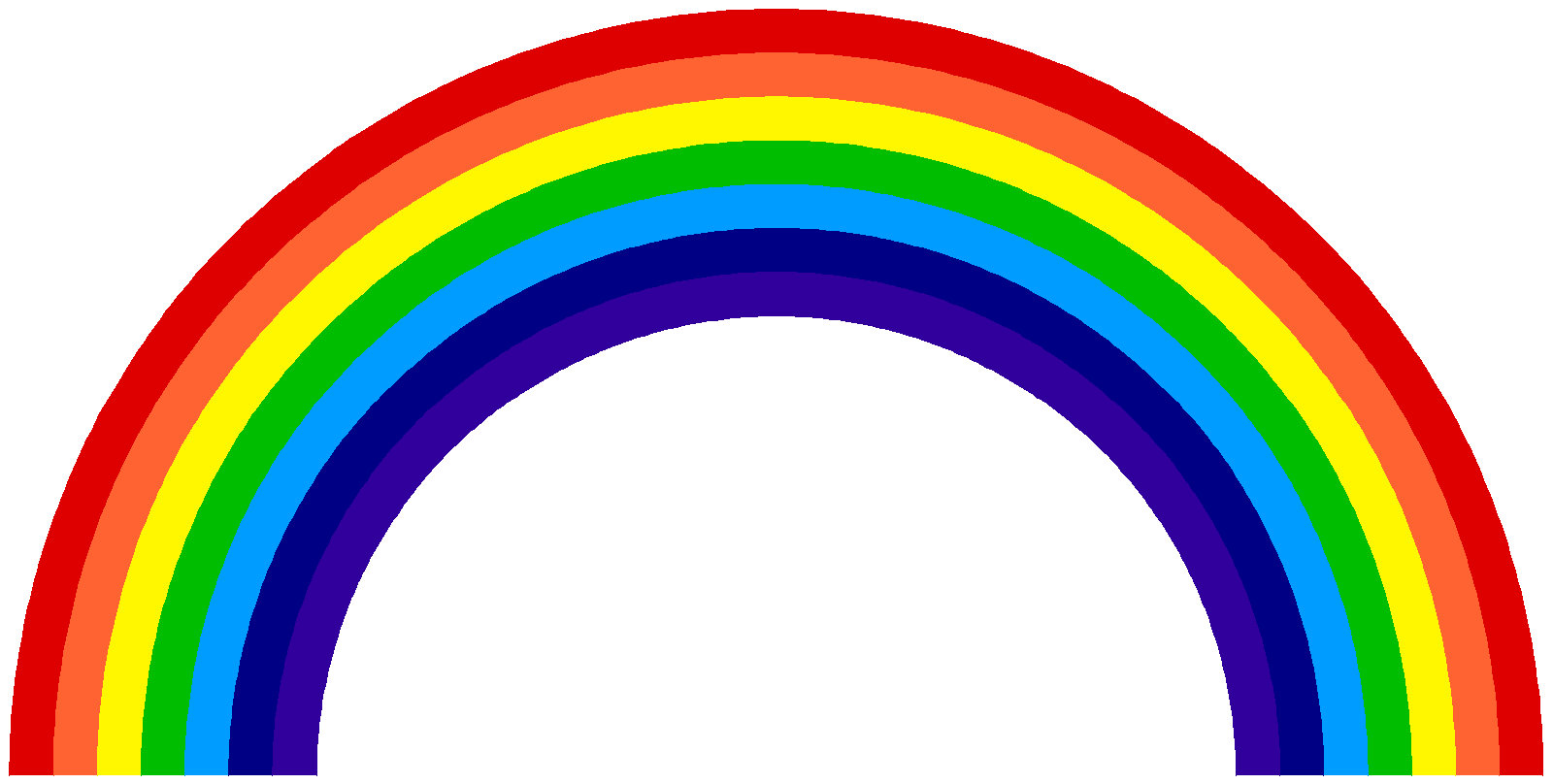 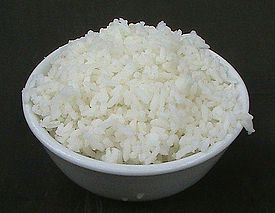 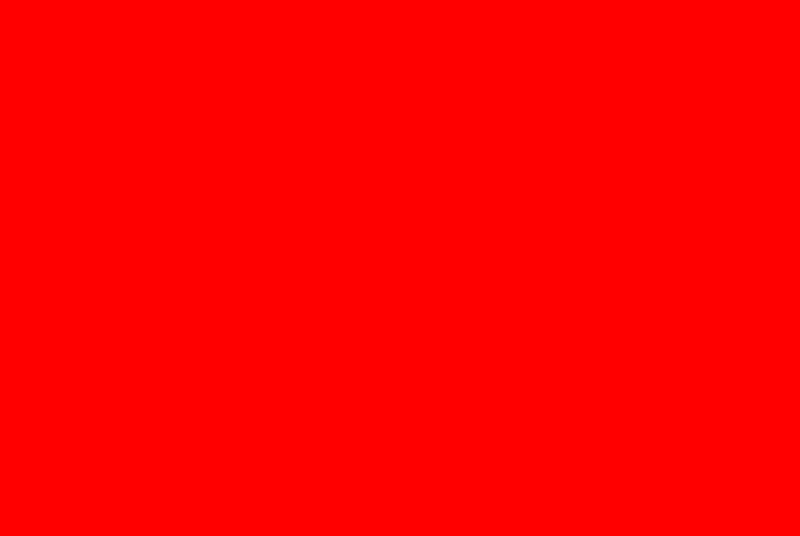 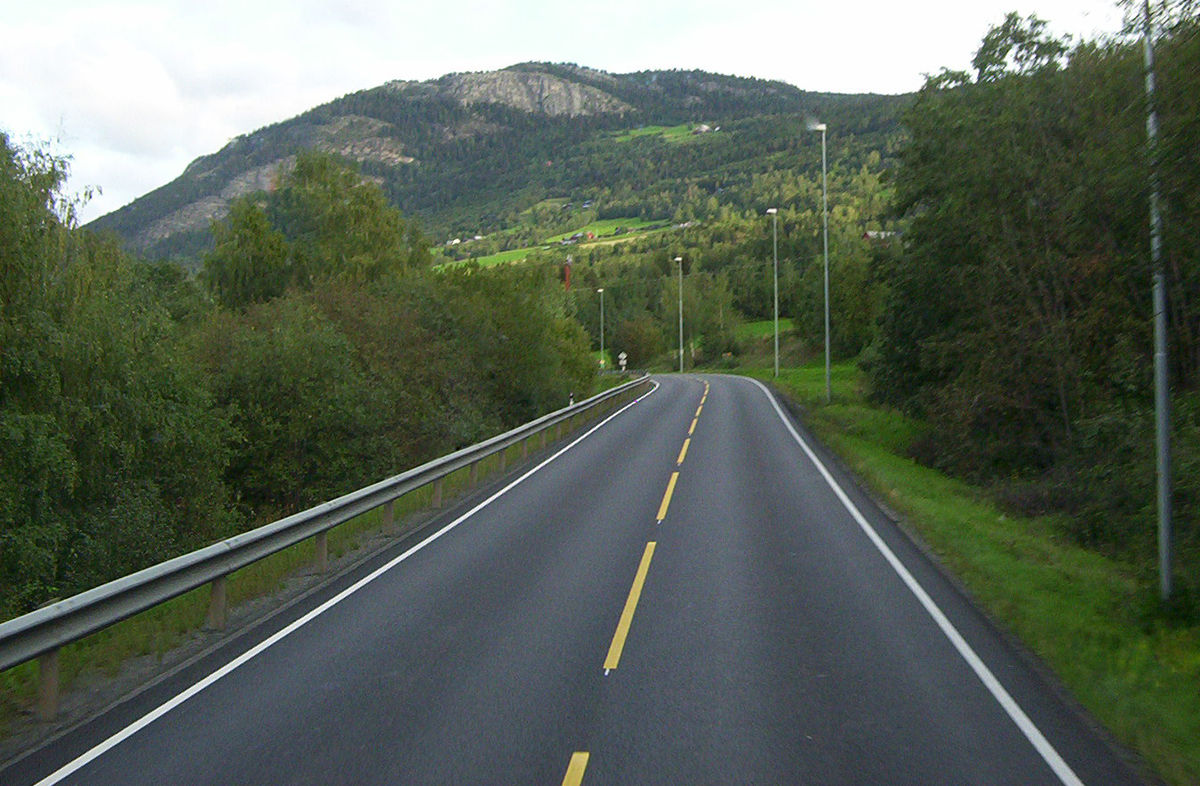 sight words
Sight words break the rules. They can not be sounded out. We just have to learn what they look like.
Can you write sight words I and the in sugar or flour or salt?
I
the
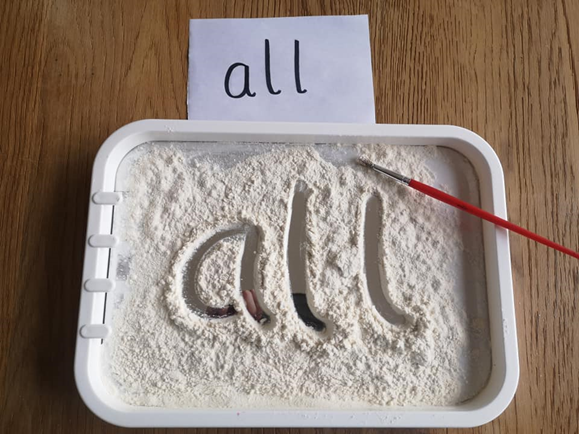 Useful website games:
https://www.phonicsplay.co.uk/resources/phase/2/pick-a-picture (phonics play, phase 2, pick and picture set 1-5)
https://www.phonicsbloom.com/uk/game/odd-and-bob?phase=2 (phonics bloom, phase 2, odd and bob, set up to r)

Alphablocks videos:
https://www.youtube.com/watch?v=VxBEmaaSh1c 
https://www.youtube.com/watch?v=WD4-vPkeIqs